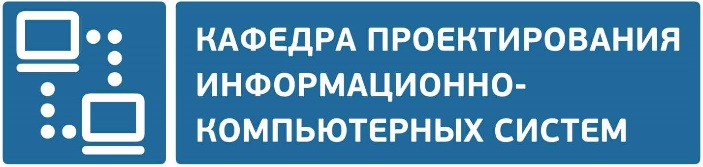 2022–2023 учебный год
РЕЗУЛЬТАТЫ ЗАЩИТЫ ДИПЛОМНЫХ ПРОЕКТОВ СТУДЕНТОВ ЗАОЧНОЙ ФОРМЫ ОБУЧЕНИЯ ФКТ ИИТ БГУИР(19–24 января 2023 года)
[Speaker Notes: Оригинальные шаблоны для презентаций: https://presentation-creation.ru/powerpoint-templates.html 
Бесплатно и без регистрации.]
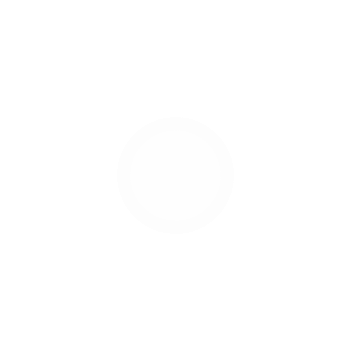 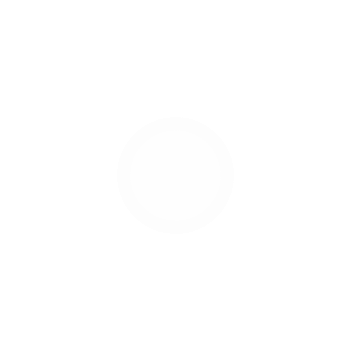 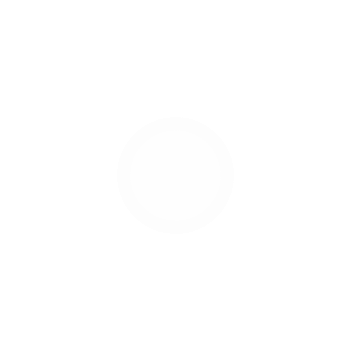 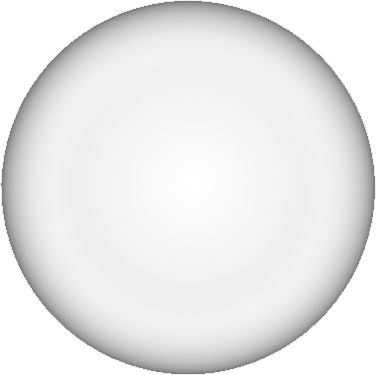 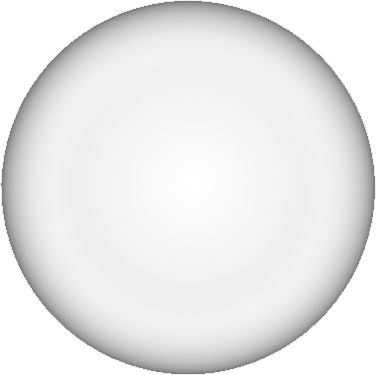 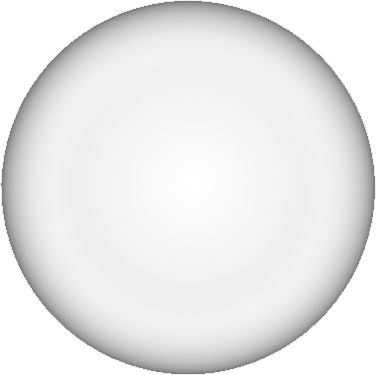 ОБЩЕЕ КОЛИЧЕСТВО ЗАЩИТИВШИХ ДИПЛОМНЫЙ ПРОЕКТ
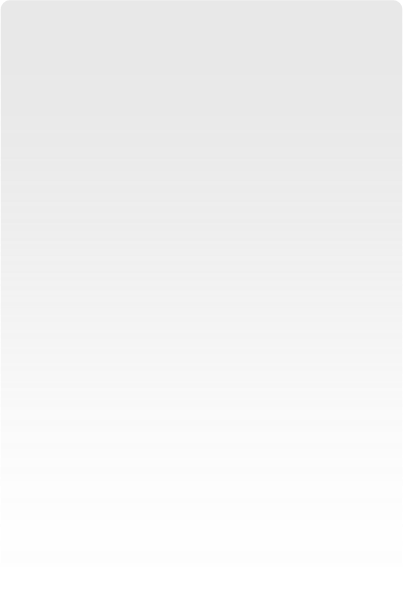 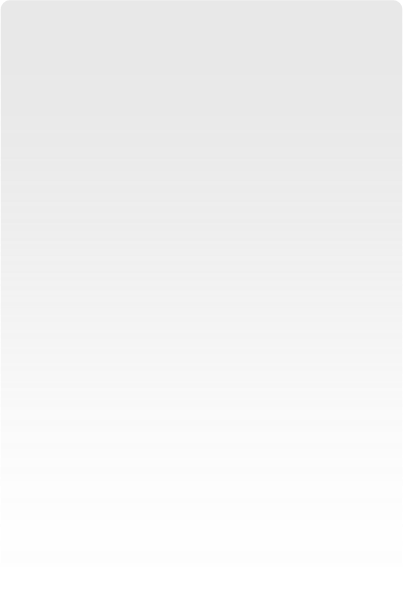 Специальность
Специальность
Специальность
Вставить текст
 Вставить текст
 Вставить текст
Вставить текст
ЭСБ
ПМС
ИСиТвБМ
19
15
52
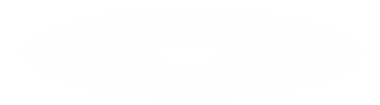 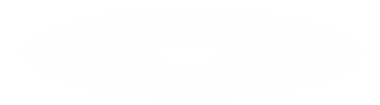 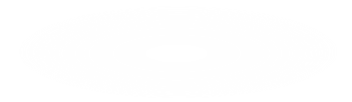 РЕЗУЛЬТАТЫ ЗАЩИТЫ ДИПЛОМНЫХ ПРОЕКТОВ
СВЕДЕНИЯ О РЕАЛЬНЫХ ДИПЛОМНЫХ ПРОЕКТАХ
ВНЕДРЕНИЕ ДИПЛОМНЫХ ПРОЕКТОВВ ПРОИЗВОДСТВО
Имеются толькопо специальности ИСиТвБМ
ЗАЗУЛИНСКИЙ Павел Геннадьевич – «Программное средство мониторинга и анализа временных затрат при осуществлении проектной деятельности» внедрен в ООО «Ред Коллар»;
ЗАХАРЕНКО Андрей Вячеславович – «Программное средство управления пакетом услуг Приложения «Мой А1»» внедрен в УП «А1»;
НЕКРАШ Владислав Станиславович – «Программное средство автоматизации учёта наличия и движения материальных ценностей организации» внедрен в суд Несвижского района;
ВНЕДРЕНИЕ ДИПЛОМНЫХ ПРОЕКТОВВ ПРОИЗВОДСТВО
Имеются толькопо специальности ИСиТвБМ
ПАТУК Вадим Сергеевич – «Программное средство реализации электронного учебного пособия «Белорусский язык (Профессиональная лексика)» внедрен в ГУО «Средняя школа №97 г.Минска»; 
САСКЕВИЧ Надежда Ивановна – «Программное средство авто-матизированной поддержки системы документационного обеспечения управленческой деятельности учреждения общего среднего образования» внедрен в ГУО «Средняя школа №1 г.Турова»;
ХОЛОД Никита Вячеславович – «Программное средство автоматизации процедур оценки персонала на основе Soft и Hard Skills с возможностью автоматической генерации отчетов» внедрен в ОУО «БелСотра».
СВЕДЕНИЯ О ПОДГОТОВКЕ СПЕЦИАЛИСТОВ
Уровень подготовки специалистов по направлению специальности отвечает современным требованиям. Студенты обладают необходимыми теоретическими знаниями и имеют практические навыки.

Темы дипломных проектов представляют как научную, так и производственную значимость, разработаны с учетом актуальных технологий, учитывают потребности современного рынка и могут быть использованы как в производственной, так и образовательной деятельности.
НЕДОСТАТКИ В ПОДГОТОВКЕ СПЕЦИАЛИСТОВ ПО СПЕЦИАЛЬНОСТИ ЭСБ
Недостаточное полно в дипломных проектах представлено описание современных подходов к проектированию ЭСБ, позволяющих за счет внедрения на объекте комплекса технических средств значительно снизить (или полностью ликвидировать) угрозу жизнедеятельности людей и вероятность совершения преступления.
Отсутствует рассмотрение вопросов, связанных с компьютерным моделированием пожара в помещении, моделирования систем вентиляции для повышения безопасности общественных мест, оценки эффективности систем дымоудаления и пожаротушения, использование трехмерного моделирования отображения систем безопасности.
Необходимо ввести в задание на дипломное проектирование более значимые инженерные (проектные) расчеты электронных систем безопасности.
Методика расчета технико-экономического обоснования проектов требует серьезной переработки, поскольку не учитывает особенности проектирования электронных систем безопасности.
НЕДОСТАТКИ В ПОДГОТОВКЕ СПЕЦИАЛИСТОВ ПО СПЕЦИАЛЬНОСТИ ПМС
Не достаточно полно уделено внимание интеграции программного обеспечения с аппаратными средствами.
Заслуживают большей проработки вопросы технического обоснования выбора инструментов и технологий разработки. 
При подготовке дипломных проектов руководителям целесообразно более тщательно анализировать написанный студентами код и его качество.
НЕДОСТАТКИ В ПОДГОТОВКЕ СПЕЦИАЛИСТОВ ПО СПЕЦИАЛЬНОСТИ ИСиТвБМ
В дипломном проектировании целесообразно проводить моделирование предметной области на основе принципов системного анализа.
При подготовке студентов целесообразно больше внимания уделять формированию практических навыков по основам проектирования сложных информационных систем.
ВЫВОДЫ И ПРЕДЛОЖЕНИЯ ГЭКПО СПЕЦИАЛЬНОСТИ ЭСБ
Провести работу с представителями предприятий, работающими в сфере проектирования электронных систем безопасности, с целью увеличения числа дипломных проектов, выполняемых по заданиям реального сектора экономики. 
Ввести в дипломное проектирование вопросы подготовки сметы и разработки документации проекта, учитывать методы технического проектирования для создания всестороннего и эффективного комплекса безопасности.
Обязательно рассматривать вопросы моделирования электронных систем безопасности как сложных систем.
Рекомендовать рецензентам более конкретно указывать замечания по дипломному проекту и давать взвешенную оценку выполненным проектам.  
Применять в дипломных проектах при проектировании электронных систем безопасности только сертифицированное в Республике Беларусь оборудование.
ВЫВОДЫ И ПРЕДЛОЖЕНИЯ ГЭКПО СПЕЦИАЛЬНОСТИ ПМС
В ходе защиты дипломного проекта стоит проводить демонстрацию разработанных программных средств с использованием ПК и мобильных устройств с целью наиболее объективной оценки выполненного студентом проекта. Целесообразно более тщательно готовить презентации, обязательно в них отражать особенности и удобство работы с программными средствами.
В рамках дипломного проектирования имеет смысл уделить внимание более детальному изучению предметной области, чтобы тема дипломного проекта в полной мере соответствовала тексту пояснительной записки. 
Более детально прорабатывать вопросы технического обоснования выбора инструментов и технологий разработки программного средства, правильности написания кода ПС.
ВЫВОДЫ И ПРЕДЛОЖЕНИЯ ГЭКПО СПЕЦИАЛЬНОСТИ ИСиТвБМ
Провести работу с представителями предприятий, работающими в IT-сфере, с целью увеличения числа дипломных проектов, выполняемых по заданиям реального сектора экономики.
При осуществлении дипломного проектирования необходимо более детально проводить анализ рынка существующих программных аналогов с целью увеличения практической значимости выполняемых проектов.
Считать целесообразным рассматривать целостное, системное представление модели, отражающей все аспекты функционирования будущей программной разработки с целью получения проекта,  адекватного предметной области.
ОБЩИЙ ВЫВОД ПО ПОДГОТОВКЕ СПЕЦИАЛИСТОВ
Государственные экзаменационные комиссии считают, что уровень дипломного проектирования по специальностям ЭСБ, ПМС и ИСиТвБМ соответствует требованиям образовательных стандартов.